Systémová protipovodňová opatření
6. 11. 2024
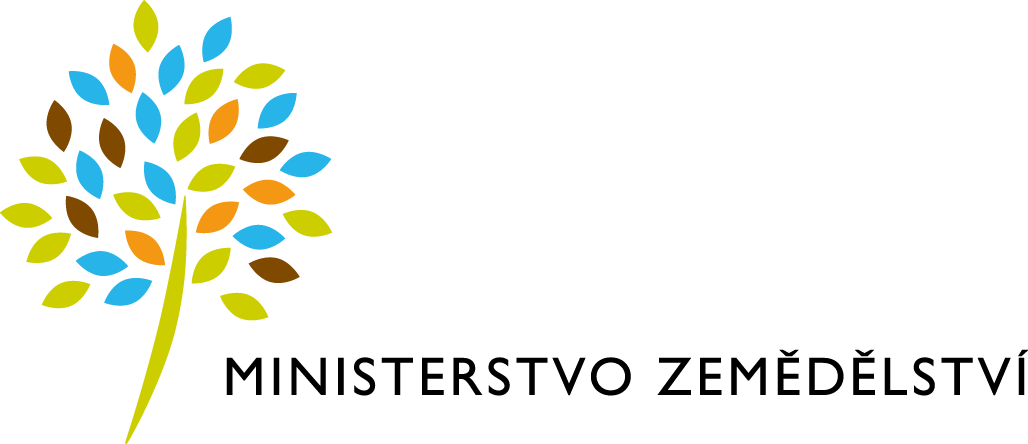 Oddělení protipovodňových opatření
Ing. Mgr. Klára Tichá
Fotografie:  Suchá nádrž Lichkov 9/2024 (Povodí Labe, státní podnik)
Obsah
Legislativní a koncepční rámec PPO
Systémová protipovodňová opatření
Povodně 2024 
Program prevence před povodněmi
PROGRAMY Odstraňování povodňových škod
Fotografie: Lužnice, Planá nad Lužnicí 9/2024 (Povodí Vltavy, státní podnik)
[Speaker Notes: Fotografie: Lužnice, Planá nad Lužnicí 9/2024 (Povodí Vltavy)]
Legislativní a koncepční rámec protipovodňových opatření
Zákon č. 254/2001 Sb., o vodách a o změně některých zákonů (vodní zákon), ve znění pozdějších předpisů;
§ 86 k nákladům na opatření na ochranu před povodněmi;
§ 102 upravuje možnost státu poskytnout finanční prostředky k úhradě výdajů na opatření ve veřejném zájmu, mezi která patří rovněž vodní a zařízení k ochraně před povodněmi;
Směrnice EP a Rady 2000/60/ES (Rámcová směrnice) ustavující rámec pro činnost Společenství;
Směrnice EP a Rady 2007/60/ES (Povodňová směrnice) o vyhodnocování a zvládání povodňových rizik;
Plány pro zvládání povodňových rizik (MŽP, MZe, správci povodí a krajské úřady);
www.povis.cz

Zákon č. 218/2000 Sb., o rozpočtových pravidlech a o změně některých souvisejících zákonů, ve znění pozdějších předpisů;
Vyhláška č. 560/2006 Sb., o účasti státního rozpočtu na financování reprodukce majetku, ve znění pozdějších předpisů.

Absolutní ochranu před povodněmi nelze zajistit a proto je pro návrhy protipovodňových opatření základem hodnocení účinnosti vzhledem k nákladů, a k chráněným hodnotám.
Systémováprotipovodňová opatření
Řešení v rámci celého záplavového území;
nezhoršují povodňovou situaci v dolních částech povodí;
preferována opatření s retenčním účinkem, opatření ke zvýšení retence na stávajících vodních dílech a výstavba ochranných hrází;
opatření podél vodních toků k ochraně zástavby provázejí kompenzační opatření pod chráněnou lokalitou; 
komplexní PPO.
Fotografie: Ochranná hráz Obicka 9/2024 (Povodí Labe, státní podnik)
Povodně 2024
Fotografie: Olomouc, II. etapa B, 9/2024 (Povodí Moravy, s. p.)
Fotografie: Olomouc, IV. etapa A, 9/2024 (Povodí Moravy, s. p.)
Povodně 2024
Fotografie: SN Lichnov V, 9/2024 (povodí Odry, státní podnik)
Fotografie: SN Lichnov III, 9/2024 (Povodí Odry, státní podnik)
Povodně 2024
Fotografie:  Lužnice, Novořecké hráze, 9/2024 (Povodí Vltavy, státní podnik)
Fotografie: SN Králíky, 9/2024 (Povodí Labe, státní podnik)
Povodně 2024
Fotografie:  VD Hněvkovice, 9/2024 (Povodí Vltavy, státní podnik)
Fotografie: Svitava, Svitavy, 9/2024 (Povodí Moravy, s. p.)
PROGRAM Prevence před povodněmi
Zahájen po povodňových událostech v roce 1997 a 1998 
Realizace od roku 2002 – 2030 v pěti etapách:
zasažená území povodňovými událostmi (povodí Moravy, horního Labe a Odry;
záplavové oblasti (s významným povodňovým rizikem); 
zadržování vody z přívalových srážek;
vícekriteriální Metodika pro posuzování PPO (ČVUT); 

SZÚ, SOP, projektové práce významných akcí; opatření s retencí; opatření podél vodních toků zejména v intravilánu zvyšování bezpečnosti vodních děl; 

téměř1000 stavebních akcí (cca 24 mld. Kč); 
Oprávnění žadatelé: 
s. p. Povodí a LČR, obce, správci DVT dle § 48 vodního zákona
institut „Navrhovatele“
Fotografie:  SN Lichkov a SN Dolní Lipka, 9/2024 (Povodí Labe, státní podnik)
Program 129 500podpora prevence před povodněmi V
Realizace 2022 – 2030;
navazuje na předcházející etapy, reflektuje potřeby strategie resortu a potřeby realizace opatření pro zvládání klimatické změny;
cíl: zvýšení míry ochrany před povodněmi především v oblastech s významným povodňových rizikem a dle tzv. povodňové směrnice realizací technických protipovodňových opatření s prioritou opatření, která jsou identifikována v plánech pro zvládání povodňových rizik;
akumulační a retenční prostory (tj. zřizování, úprava a rekonstrukce poldrů včetně realizací dalších doprovodných opatření jako jsou např. zasakovací průlehy atp., zřizování a rekonstrukce vodních nádrží s vyčleněnými retenčními prostory a řízených rozlivů povodní) a výstavba podél a na vodních tocích, projektová příprava významných vodních děl;
předpokládaná alokace 4,9 mld. Kč;
PROGRAMY OdstraňOVÁNÍPOVODŇOVÝCH ŠKOD
Program 129 370 „Odstraňování povodňových škod na státním vodohospodářském majetku III
Oprávněné žadatelé: státní podniky Povodí a LČR
Kontakt: Ing. Anna Švestková, 221 81 2344
anna.svestkova@mze.gov.cz
Program 129 384 „Odstranění povodňových škod na rybnících a vodních nádržích“
Oprávnění žadatelé: rybářsky hospodařící subjekty
Kontakt: Ing. Karel Pelikán, 221 81 3048
karel.pelikan@mze.gov.cz 
129 320 „Podpora odstraňování povodňových škod na infrastruktuře vodovodu a kanalizací II“
Oprávnění žadatelé: obce, svazky obcí, vodohospodářské společnosti majoritně vlastně obcemi
Kontakt: Ing. Jan Žák, 221 81 2314
jan.zak2@mze.gov.cz
Fotografie:  autor neznámy s licencí CC BY-SA-NC
Příjemný den
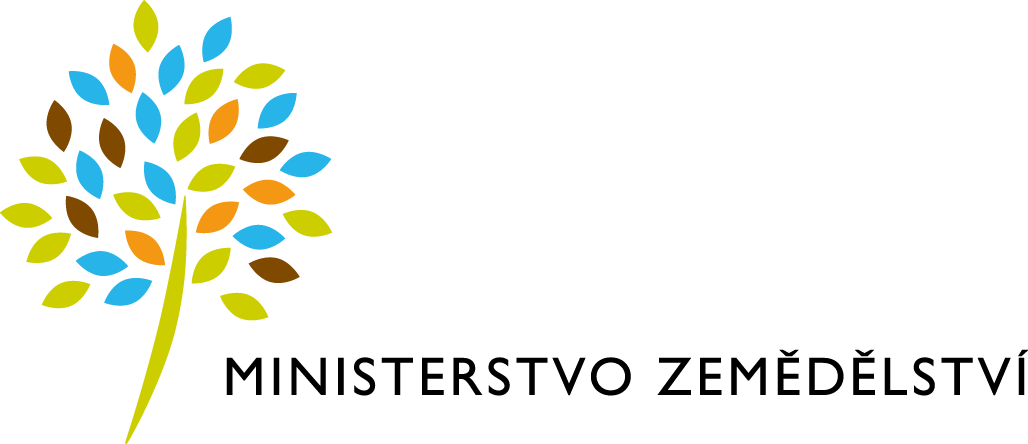 Kontakty:  Ing. Mgr. Klára Tichá, klara.ticha@mze.gov.cz. 221 812 432
[Speaker Notes: Vyjděte prosím z tohoto závěrečného snímku, který je přímo v prezentaci – upravte texty dle potřeby, vyměňte případně podkladovou fotografii, a to buď přes pravé tlačítko myši Změnit obrázek, nebo obrázek smažte a vložte nový pomocí ikony uprostřed zástupného symbolu pro vložení obrázku. Klikněte na nově vložený obrázek a přeneste jej do pozadí přes Nástroje obrázku / Formát / Přenést dál / Přenést do pozadí. Toto řešení zachovává možnost výměny podkladového obrázku – více viz poznámka u titulního snímku.]